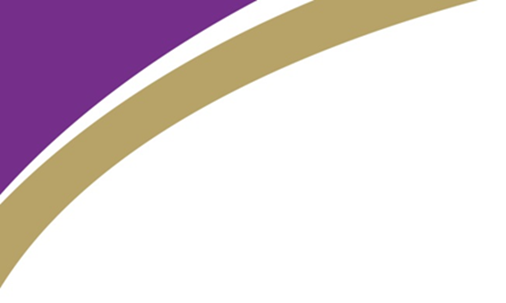 GCSE Computer Science
Mr Shaw
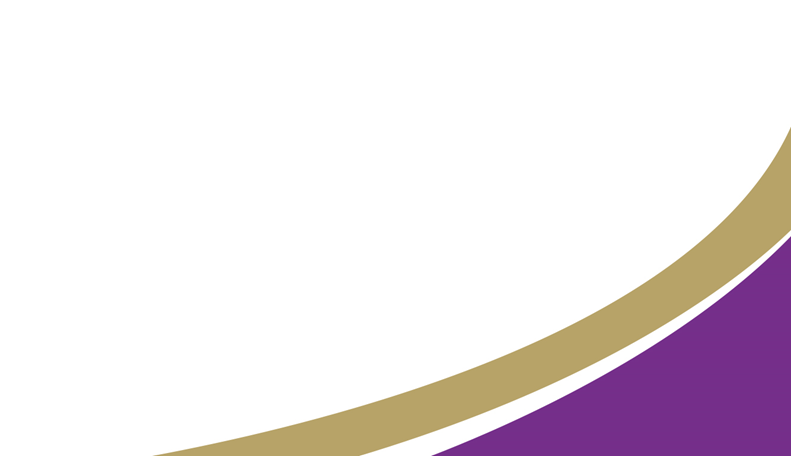 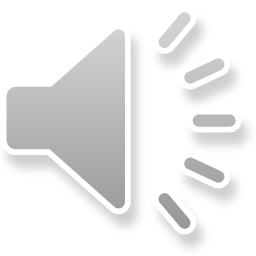 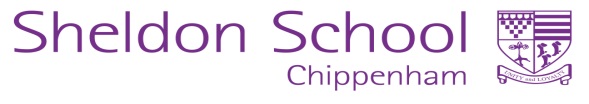 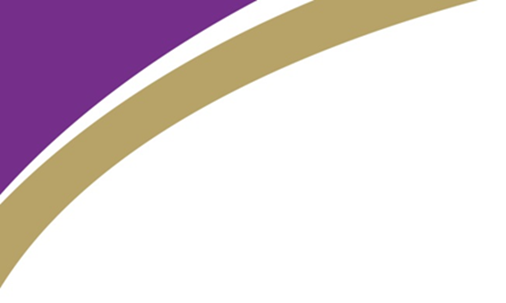 Computer Science GCSE– overview
5 lessons a fortnight (usually 2 x double, 1 single)
2 exams – Edexcel exam board. 1 programming exam (taken on a computer), 1 theory exam (paper based)
All software provided

Python programming language extensively used
HTML, Assembly, Javascript, SQL and many others used as well.
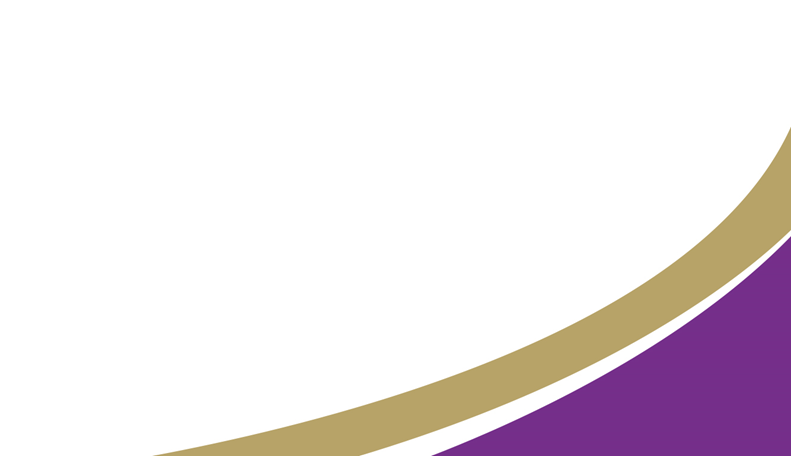 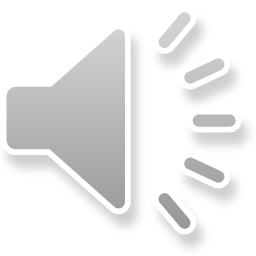 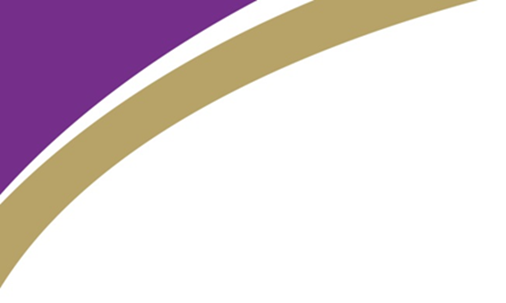 Computer Science – Skills and Careers
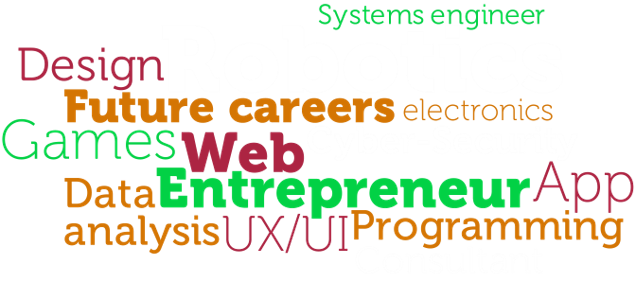 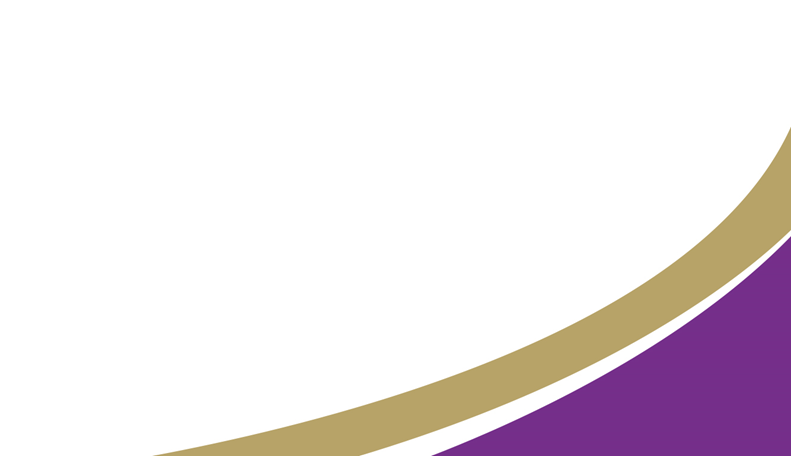 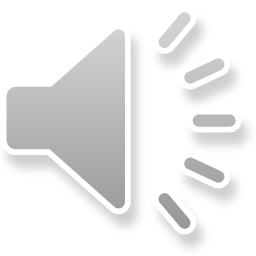 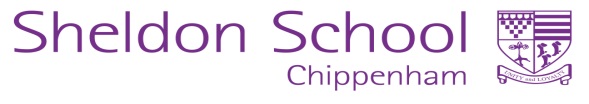 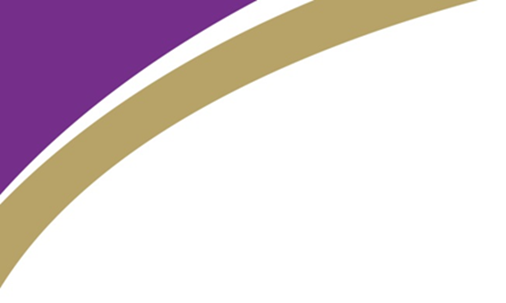 Why choose Computer Science?
Computers are changing every part of our lives at an ever-increasing rate – why not drive the future?
In this GCSE:
Experience programming and making new software
Find out how hackers attack computers, and other cybersecurity topics
Discover how computers work 
Solve logical problems
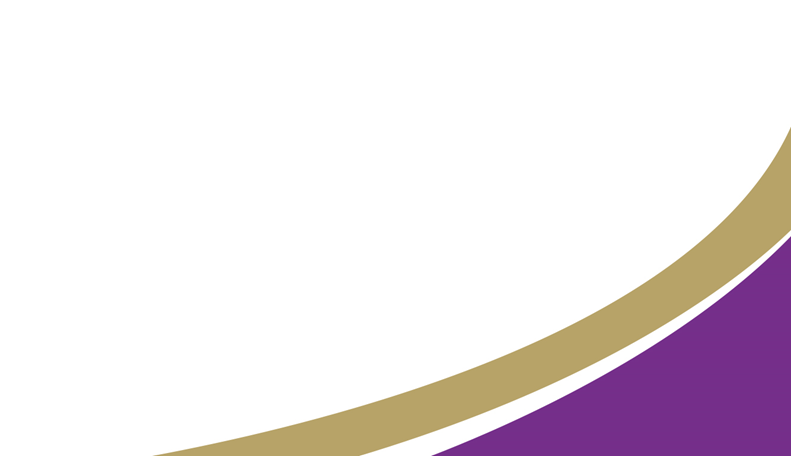 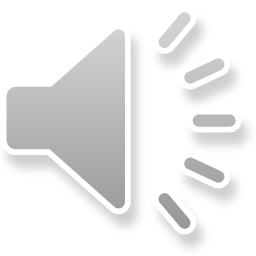 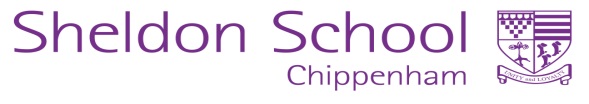 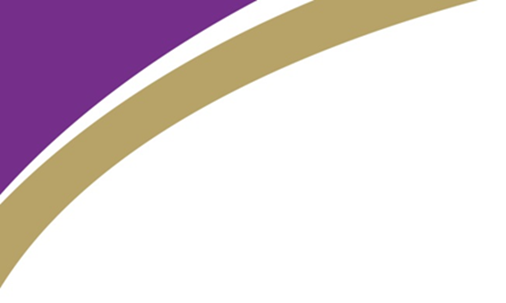 What will I learn?
This GCSE will equip you with a range of transferable practical and theoretical skills.
Paper 1: Principles of Computer Science
Computational Thinking
Data
Computing Hardware
Networks
Issues and impacts
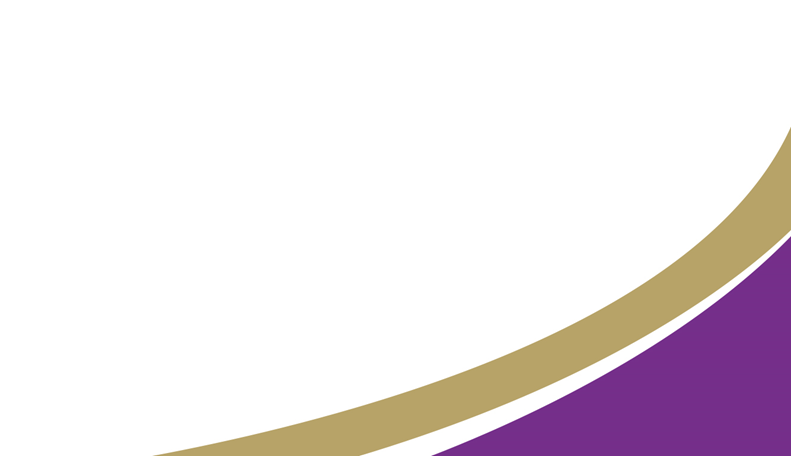 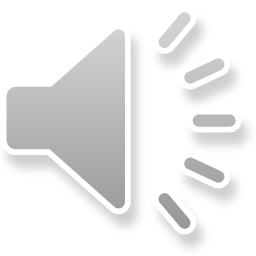 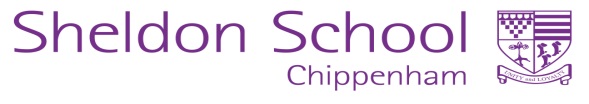 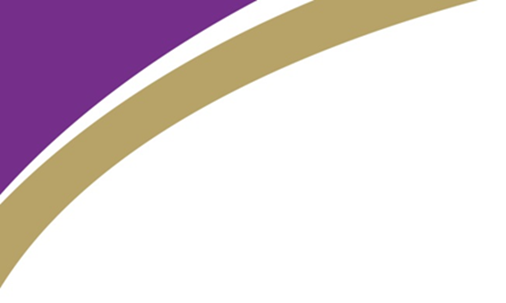 What will I learn?
This GCSE will equip you with a range of transferable practical and theoretical skills.
Paper 2: Application of Computational Thinking (programming exam)

Problem solving with programming

Algorithms -  reading, writing and assessing
Decomposing and analysing problems
Ability to read, write, refine and evaluate programs.
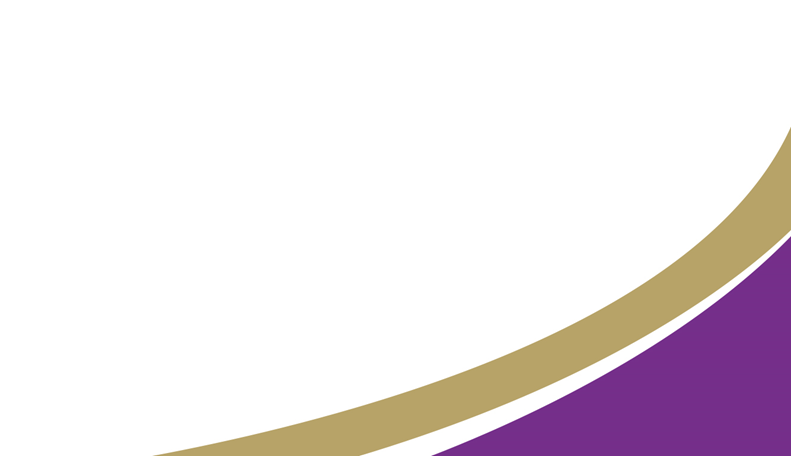 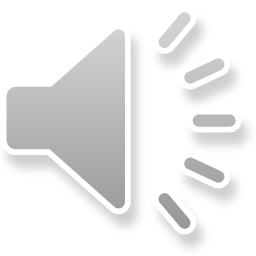 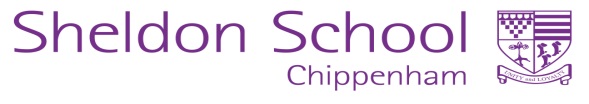 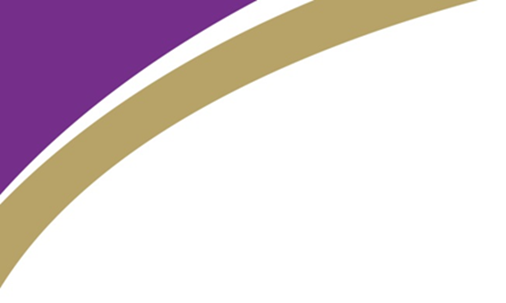 contact
tshaw@sheldonschool.co.uk

Mr Shaw, C4 or BEC office
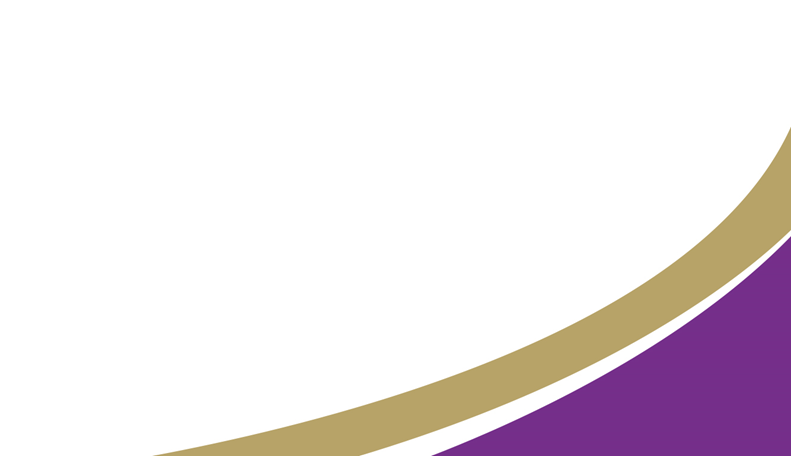 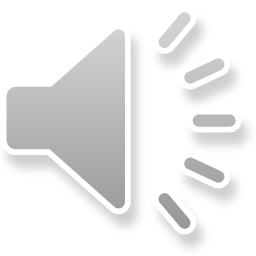 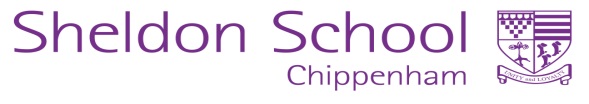